Teaching Community Engagement for Health Professions Students in Underserved Areas
Gomez, Ivan, MD1,2; Fowkes, Virginia FNP, MHA1,3; Garza, Juan, MA1,2; Price, Iris, MA1,2
1California Area Health Education Center (AHEC), 2UCSF Fresno, 3Stanford University
Results / Impact
Introduction
Key Features / Results of Project
Types of HP students who completed a community project
110 HP students conducted a total of 58 community projects through 10 centers during 2018-2021

All sites or populations where students conducted projects were located in medically underserved areas and involved community clinics, school-based clinics, county clinics and facilities, and community organizations, e.g., Salvation Army, homeless shelters, and others

Most projects produced a specific product, such as slide sets for presentations at students’ classes or community clinics, pamphlets, patient surveys, videos and related digital resources, posters with recommendations or protocols, and reference guides
Community projects as a means of service learning promote community engagement and can provide a powerful hands-on model of engagement for health professions (HP) students that can influence their career choices or reenforce existing interests

California AHEC Scholars Program is a two-year program funded by HRSA to train and certify HP students as AHEC Scholars in Community Health

The program includes didactic, experiential, and clinical training designed to supplement students’ existing health professional school curricula, and a community project
2018-2019
2019-2020
Next Steps / Reflective Critique
Curricular Design / Methods
The projects increased students’ awareness and attention to a broad array of community health needs and how to work collaboratively with their training sites, mentors, and fellow students to address them

Community projects like other service learning activities hold benefits for students, faculty, clinics, patients and communities

The goal of the program is to expand the number of scholars, diversity of projects, and sites
2020-2021
Scholars complete a learning module for the community project that includes specific steps for planning and conducting a project

Scholars receive guidance from center directors, the program office and the opportunity to collaborate with other scholars to meet the project requirements

Upon completion of the project each student submits an outcome report describing the process, findings, and summary of the work accomplished
Acknowledgements
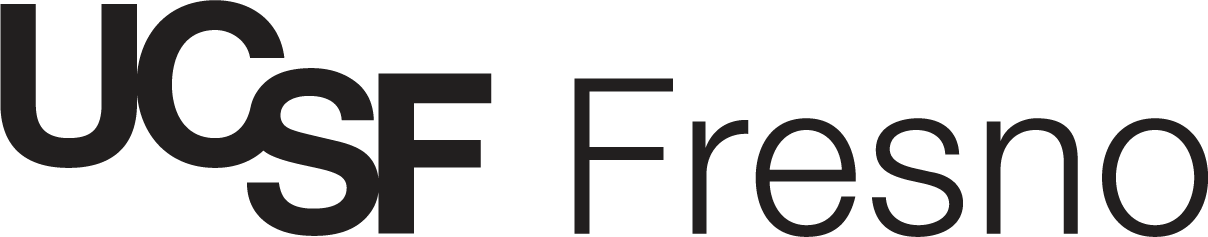 This work was supported by the Health Resources Services Administration, grant # U77HP23071 and the California Wellness Foundation. We would like to acknowledge Shelby Fallas, who is crucial to the operation of the AHEC Scholars program, and Carmen Vargas for all her support at the program office.